Strukturalni funkcionalizam u sociologiji
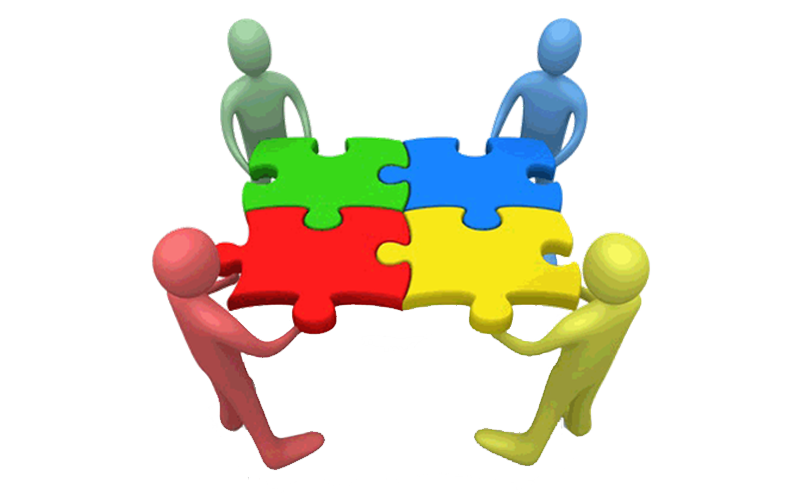 Fakultet hrvatskih studija 
Odsjek za sociologiju
Sociološke teme perspektive 1
prof. dr. sc. Renato Matić 
doc.dr. sc. Ivan Perkov
Teme
Struktura
Funkcija
Funkcionalni preduvjeti
Vrijednosni konsenzus
Društveni poredak
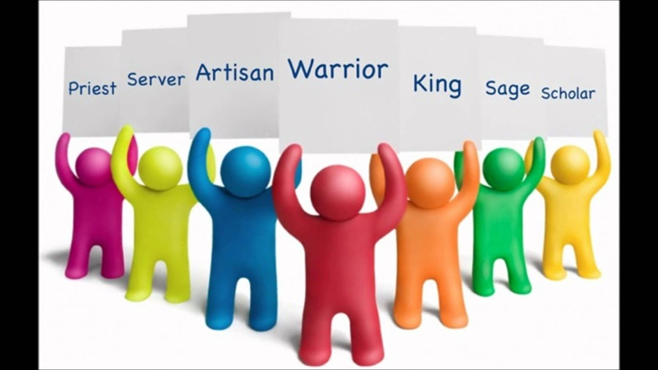 Struktura
Ukupni zbroj društvenih odnosa kojima upravljaju norme

Odnosi među članovima uspostavljeni:

vrijednostima
normama
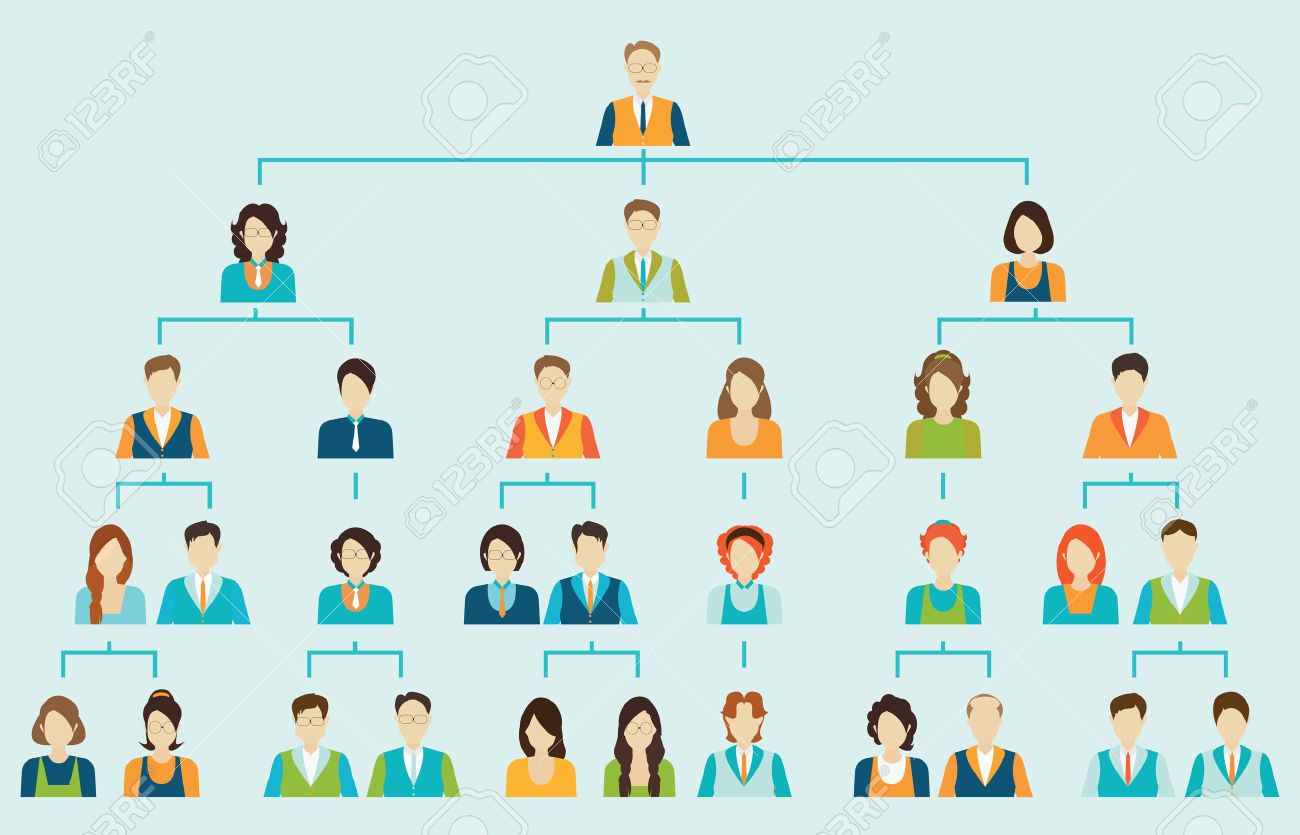 Funkcija
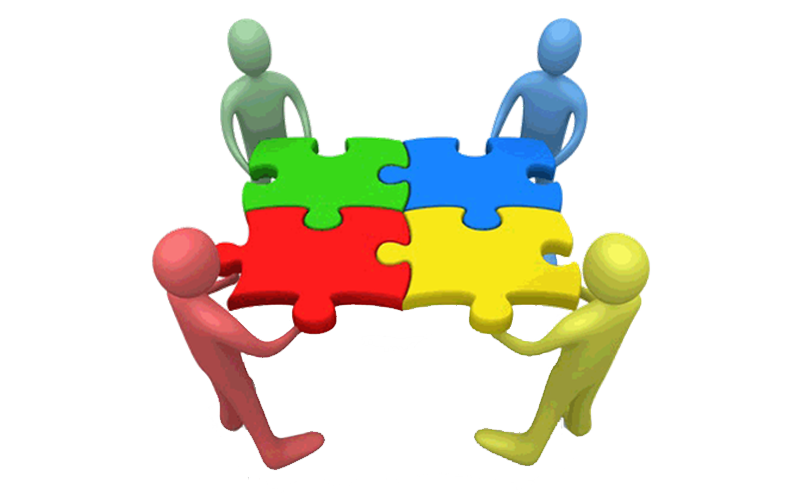 Kako struktura djeluje?

Odnosi među dijelovima
Odnosi dijelova i cjeline
                         - funkcija = učinak
Vrijednosni konsenzus
osnova integracije

zajedničke vrijednosti i ciljevi

slaganje oko normi i načina postizanja ciljeva

služi očuvanju društvene stabilnosti

funkcionalni preduvjeti – osnovne pretpostavke osiguravanja opstanka
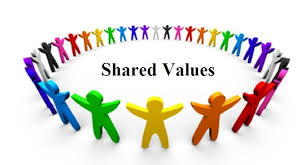 Bronislaw Malinowski

Potrebe sistema proistječu iz potreba ličnosti.

„Ako ljudi imaju potrebe koje potječu iz njihovog fizičkog i psihičkog ustroja,  te su potrebe osnova na kojoj se razvijaju društveni sistemi.”
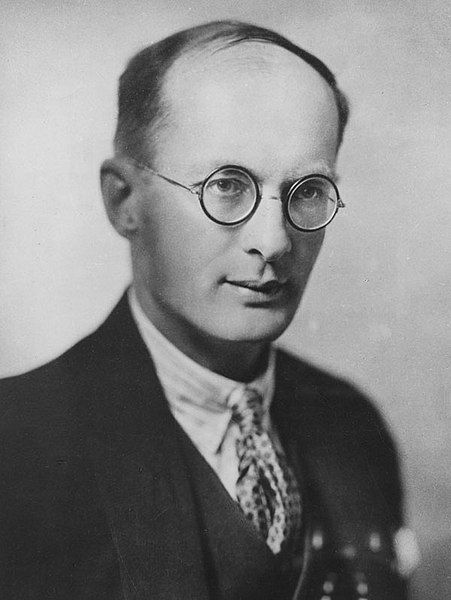 Terenski rad na Trobriandskim otocima uz obalu Nove Gvineje.

Religija jača društvene norme i vrijednosti i promiče solidarnost (posebno u rubnim i stresnim životnim situacijama koje ugrožavaju društvenu stabilnost).

Specifične ceremonije: rođenje, inicijacija, zajednička opasnost, smrt...
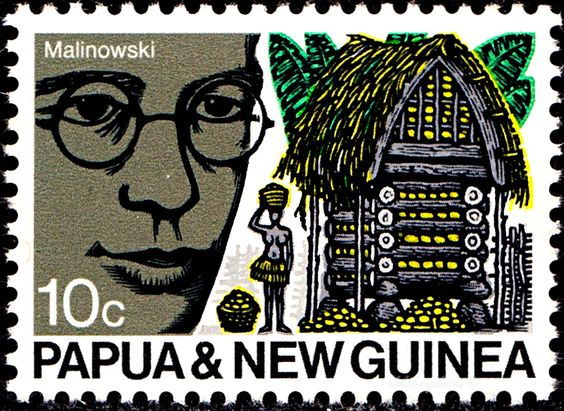 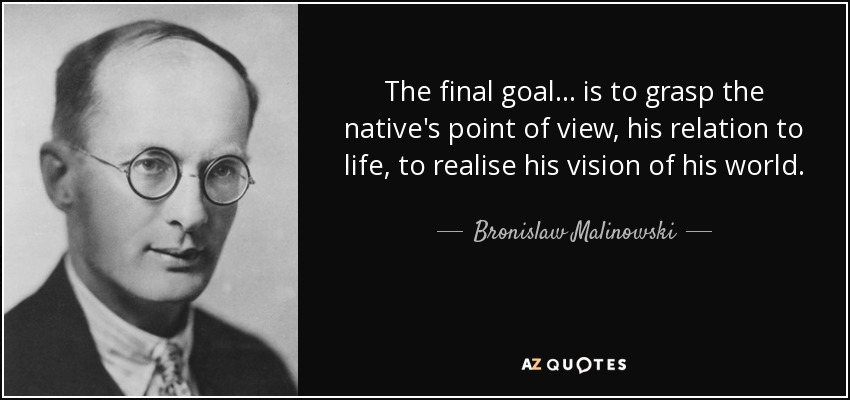 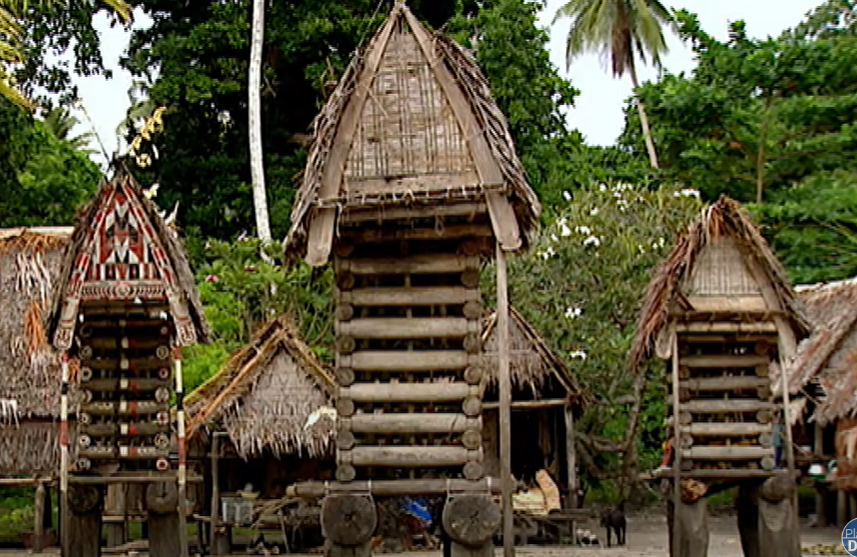 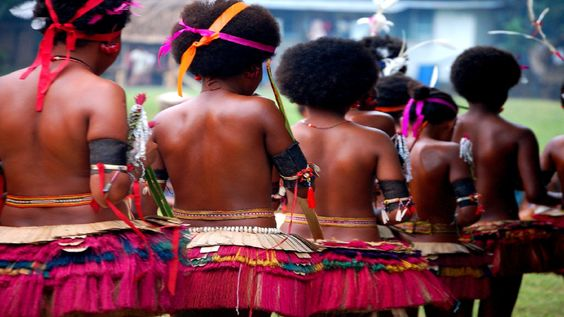 TROBRIANDSKO PLEME
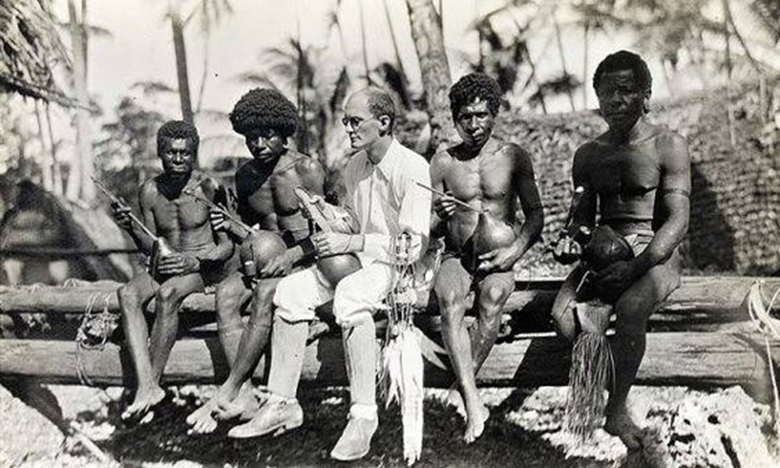 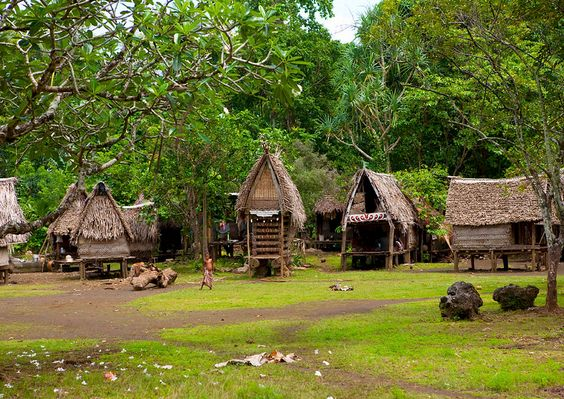 Dokumentarac: Warriors of The Sea. The Magic of the Trobriand Islands | Tribes - Planet Doc Full Documentaries
https://www.youtube.com/watch?v=LUXIv5Q0k8w&t=91s
Talcott Parsons (1902-1979)
najznačajniji američki sociolog
najutjecajniji teoretičar funkcionalizma
bavio se općom teorijom društva, teorijama društvenih promjena i društvene akcije
pod utjecajem europskih teoretičara (Weber, Durkheim, Pareto…)
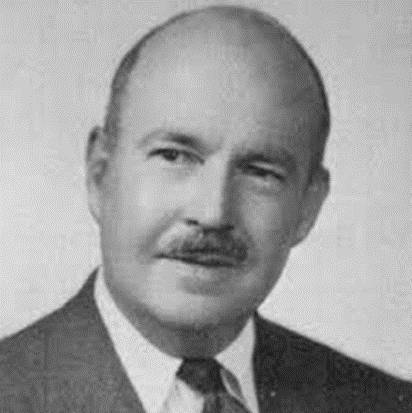 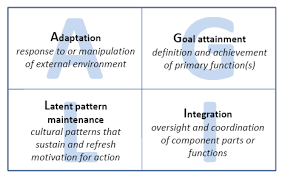 Funkcionalni imperativi (AGIL)
Adaptation 
           – prilagodba (ekonomija)
Goal Attainment 
           – postizanje ciljeva (politika)
Integration 
          – integracija (pravni sustav)
Latency 
          – održavanje obrasca (obitelj, obrazovanje, religija)
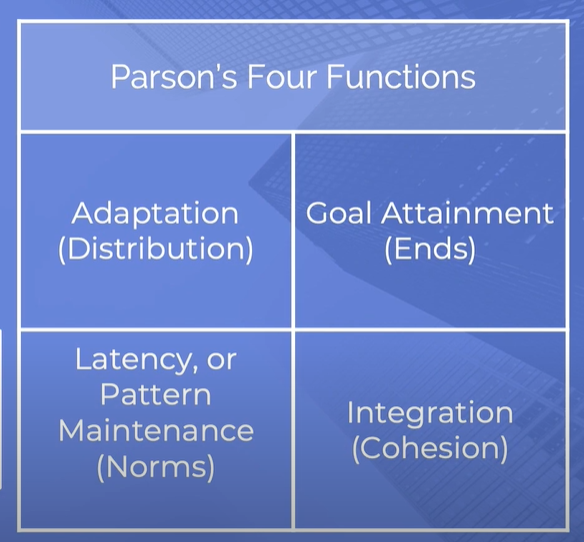 AGIL MODEL
predstavlja 4 temeljne funkcije, koje svi društveni sistemi moraju ispuniti:

preživljavanje
održivost
trajnost
ADAPTACIJA 

sastoji se u prilagođavanju društvenog sustava okolini
nadvladavanje okoline
ODRŽAVANJE OBRASCA
- održavanje osnovnog obrasca vrijednosti, institucionaliziranih u društvu
POSTIZANJE CILJEVA

društvo definira institucionalne ciljeve
INTEGRACIJA
„prilagodba sukoba”
međusobno usuglašavanje dijelova društvenog sustava
pravosudni sustav
VIŠA STVARNOST
INFORMACIJA - KONTROLA
ENERGIJA
BIOLOŠKI OKOLIŠ
Kako je društveni poredak moguć?
Parsons: predanost zajedničkim vrijednostima – temelj reda u društvu
 „institucionalizacija obrazaca vrijednosnih orijentacija”
                  - socijalizacija/ internalizacija
                  - socijalna kontrola
Thomas Hobbes 
- strast (pokretačka sila)
- razum (načini i sredstva ispunjenja) = rat svih protiv sviju / strah = poredak
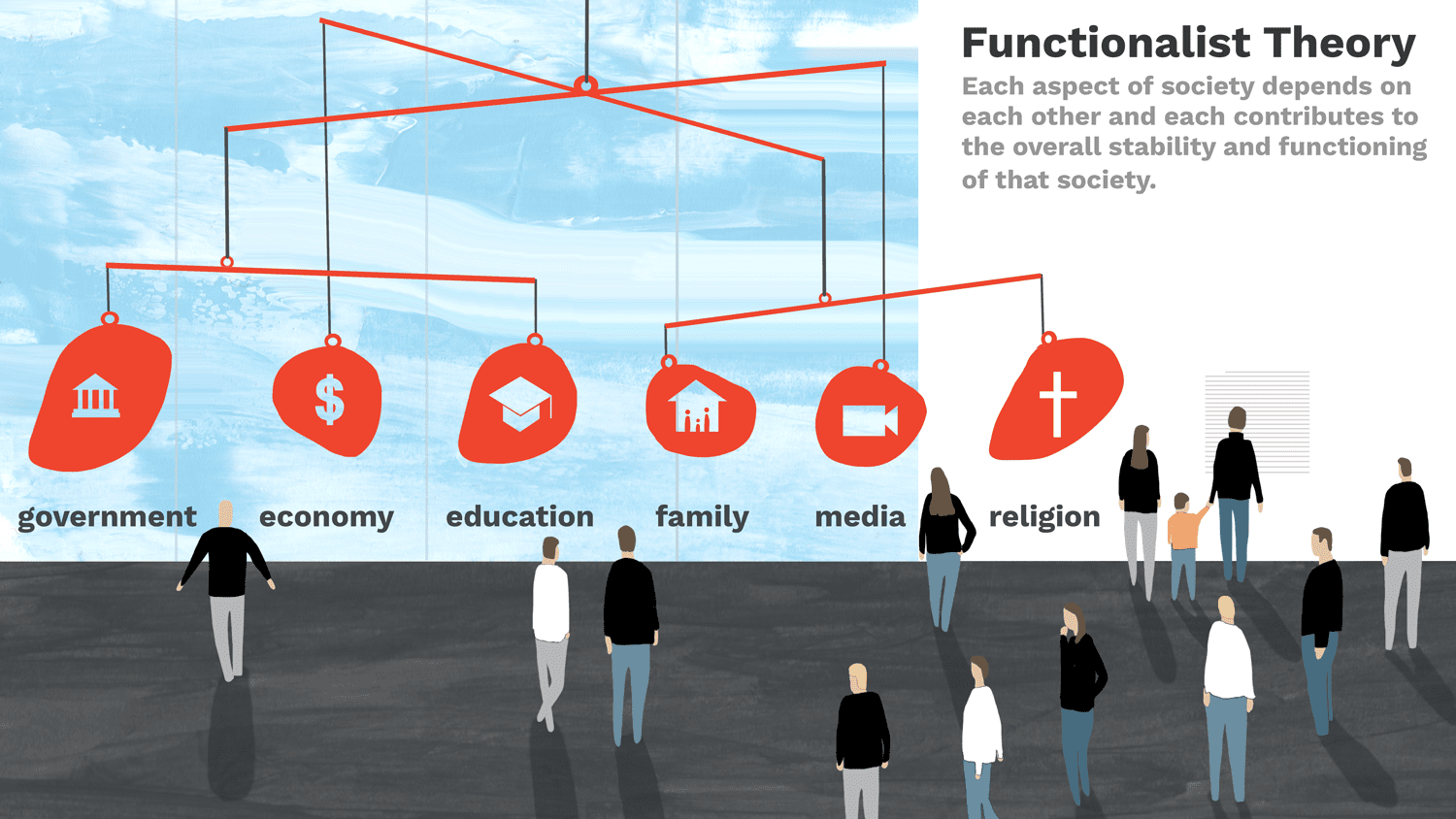 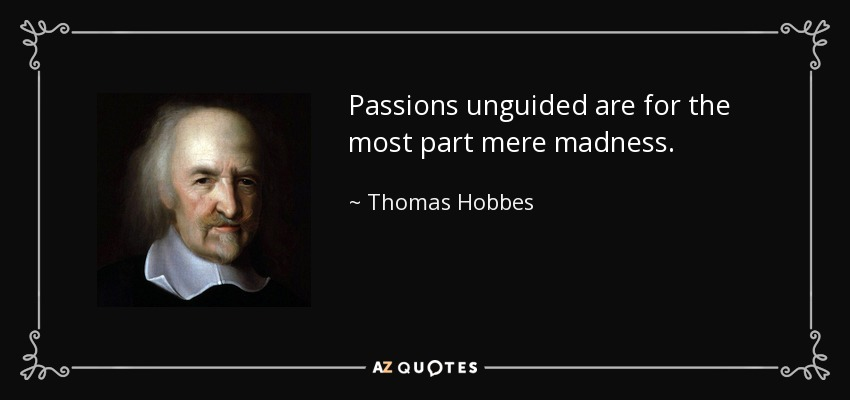 Društvena evolucija
Prva komponenta - proces diferencijacije: specijalizacija i odvajanje društvenih dijelova

svako društvo sastavljeno od serija podsistema koji se razlikuju i po svojoj strukturi i po funkcionalnom značenju za globalno društvo
s razvojem društva diferenciraju
  se novi podsistemi
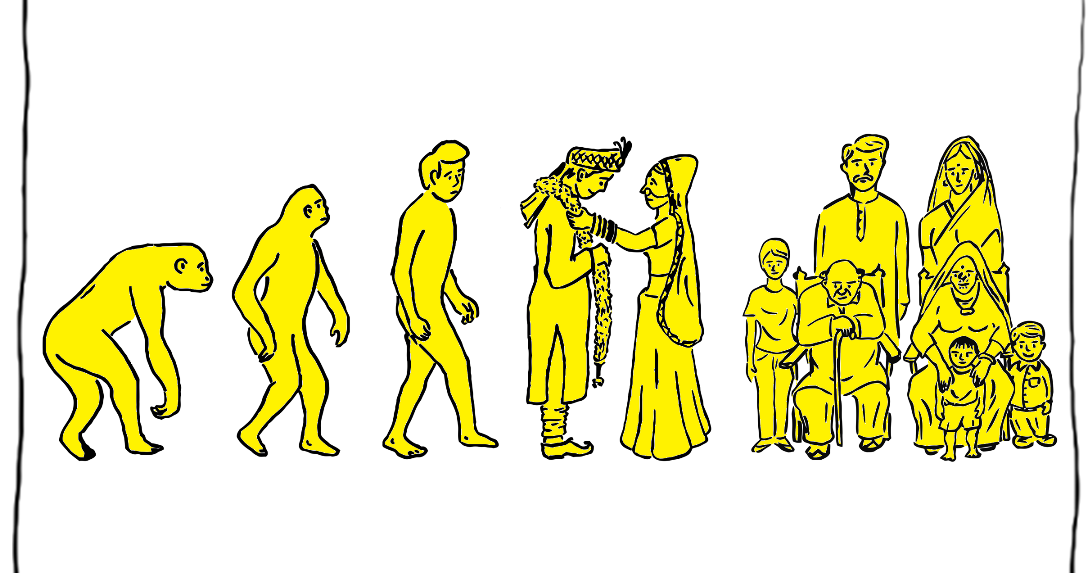 moraju biti specijaliziraniji i prilagodljiviji nego raniji sistemi =>

bitan element njegove evolucijske paradigme - ideja povećanja sposobnosti prilagodbe
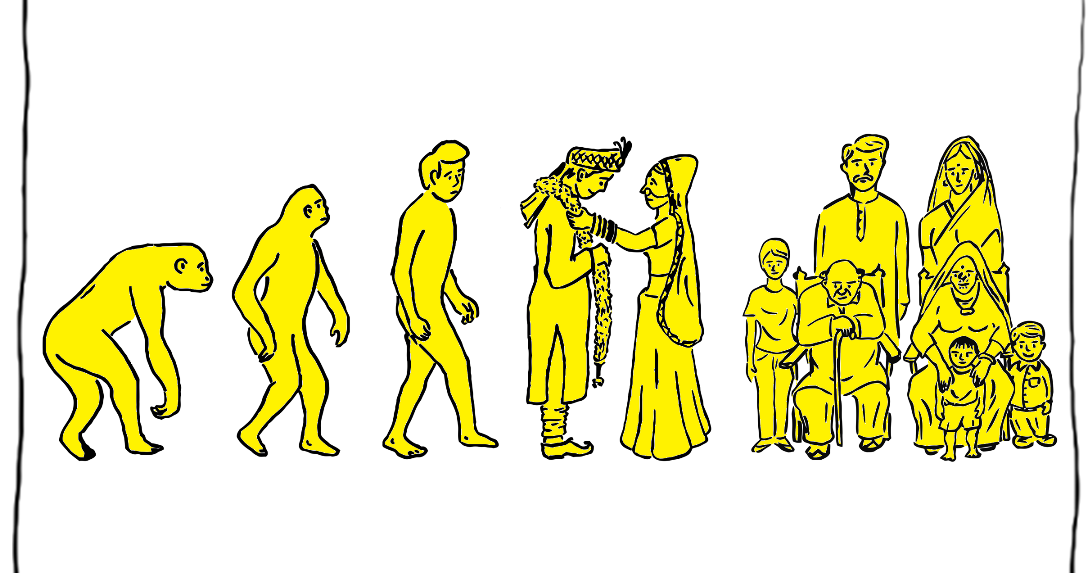 ‘da bi diferencijacija proizvela uravnotežen i razvijeniji sistem, 
svaka nova diferencirana substruktura mora imati:         

povećani kapacitet prilagodbe za izvođenje svoje primarne funkcije, kada se usporedi sa izvođenjem te funkcije u ranijoj mnogo difuznijoj strukturi, 

ovaj proces možemo nazvati aspektom povećanja prilagodbe evolucijske cikličke promjene’
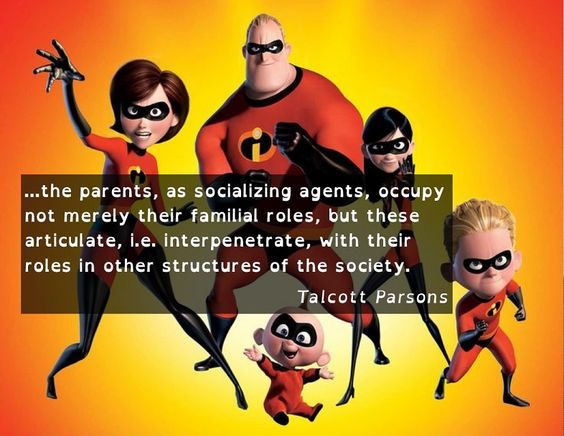 Primjer - obitelj
nesvodive funkcije – primarna socijalizacija i stabilizacija odraslih
proces diferencijacije dovodi do novih problema društvene integracije


specijalizacija podsistema 
=> novi problemi koordinacije u funkcioniranju navedenih jedinica

=> u procesu evolucije društvo se mora razvijati od sistema askripcije (pripisivanja) prema sistemu postignuća
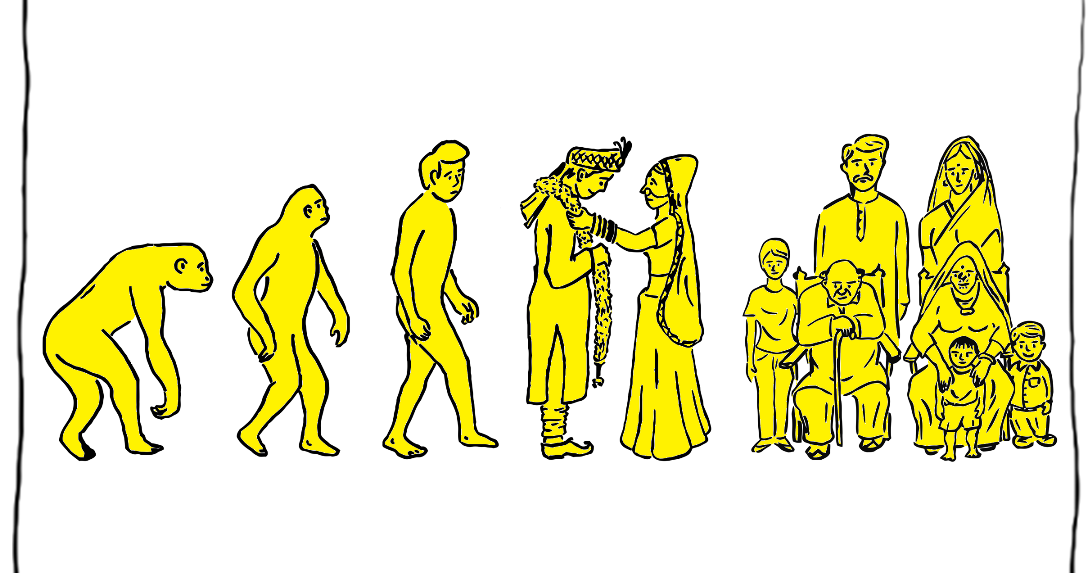 oslobađanjem od askriptivnih veza – onim grupama koje su ranije bile isključene od doprinosa socijalnom sistemu 

=> omogućeno uključenje u društvo u smislu punopravnosti članova i djelovanja
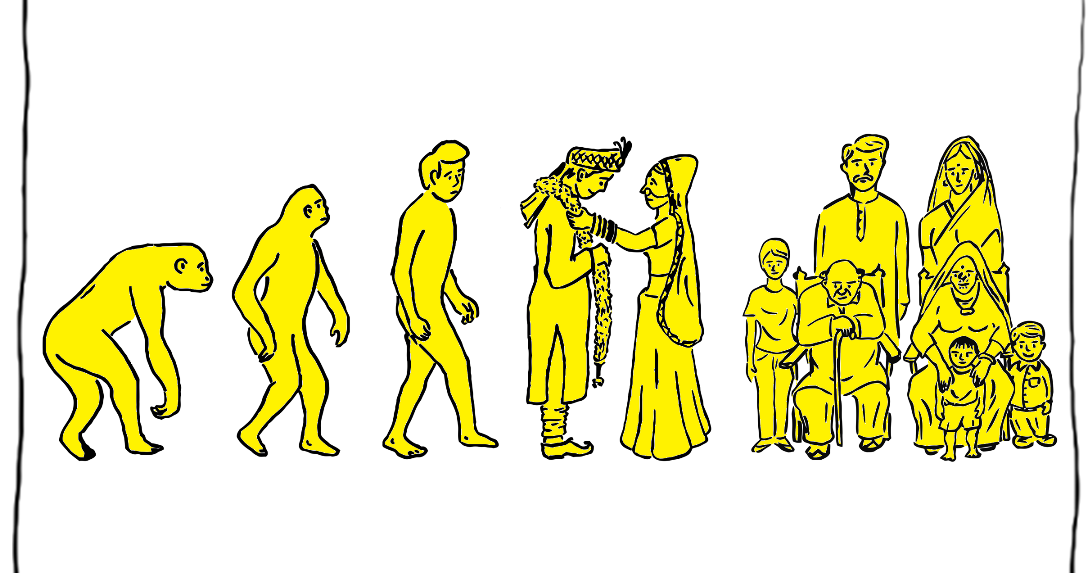 promjene ukupnog vrijednosnog sistema zahvaćaju cjelinu društva

=> novi sistem sve razvijeniji – stari vrijednosni okvir ga više ne obuhvaća
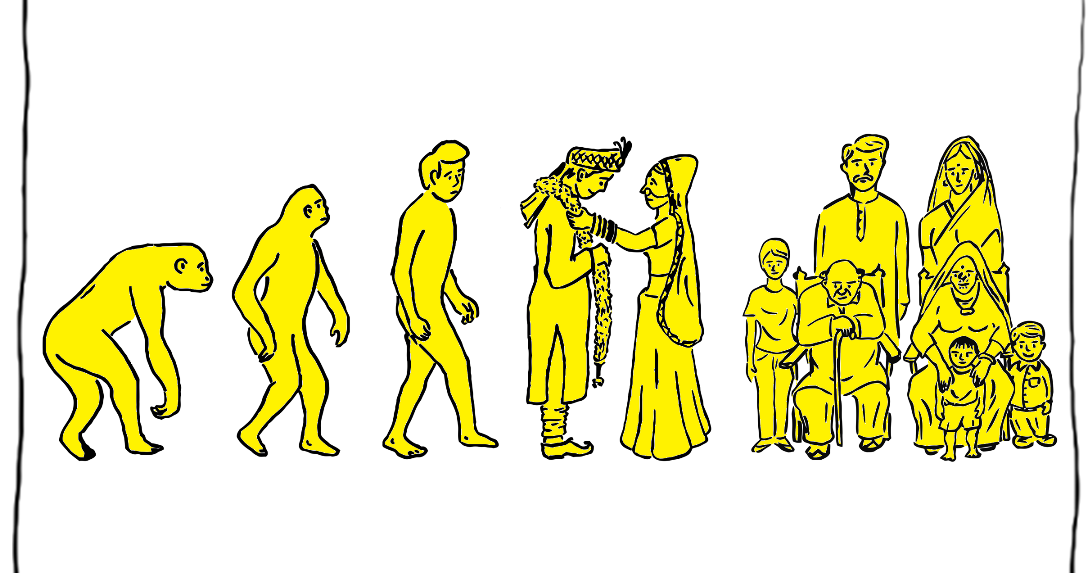 zbog toga diferenciranije društvo zahtjeva vrijednosni sistem koji je


 ‘smješten na višem nivou općenitosti kako bi mogao legitimirati široku raznolikost ciljeva i funkcija svojih podsistema’
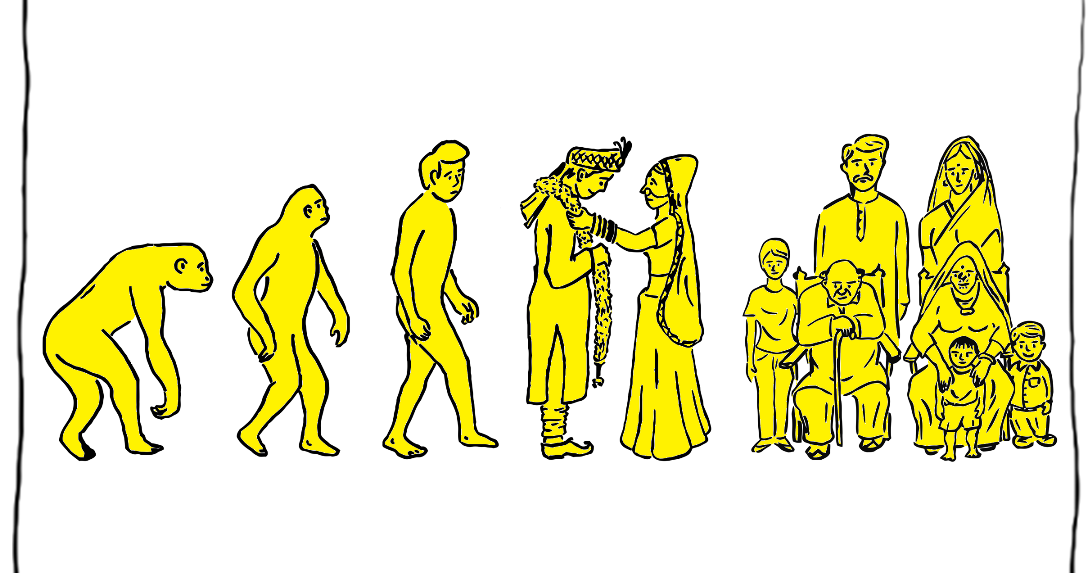 proces poopćavanja vrijednosti ne prolazi jednostavno:

=> otpor grupa koje poštuju samo vlastite specifične vrijednosne sisteme
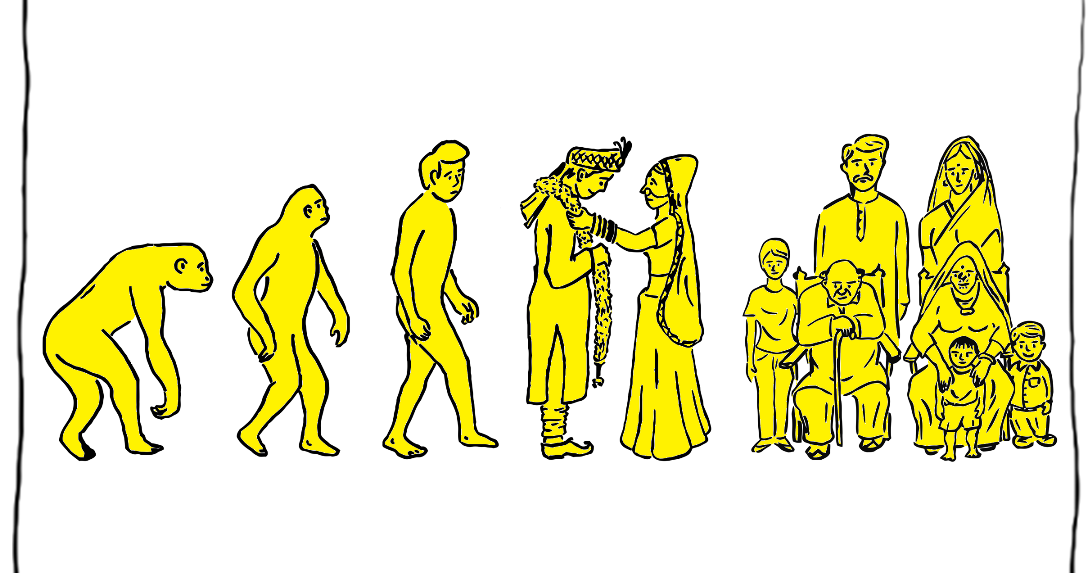 Parsons razlikuje tri najšire evolucijske faze: primitivnu, prijelaznu i modernu
 
- najbitniji razvoj u tranziciji od primitivne faze prema prijelaznoj je    	- razvoj jezika (pismo)
 
za razvoj u pomaku prijelaznih prema modernim društvima 
	- institucionalizirani kodovi normativnog poretka ili zakoni
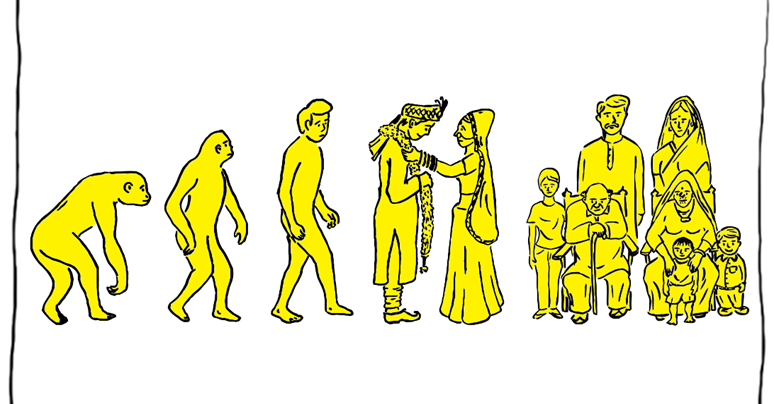 ne postoji opći proces koji utječe na sva društva podjednako: 

	- neka društva mogu ubrzati evoluciju 

	- dok druga mogu biti toliko zaokupljena svojim unutarnjim konfliktima ili drugim hendikepima da proces evolucije mogu ne samo usporiti nego ga i onemogućiti
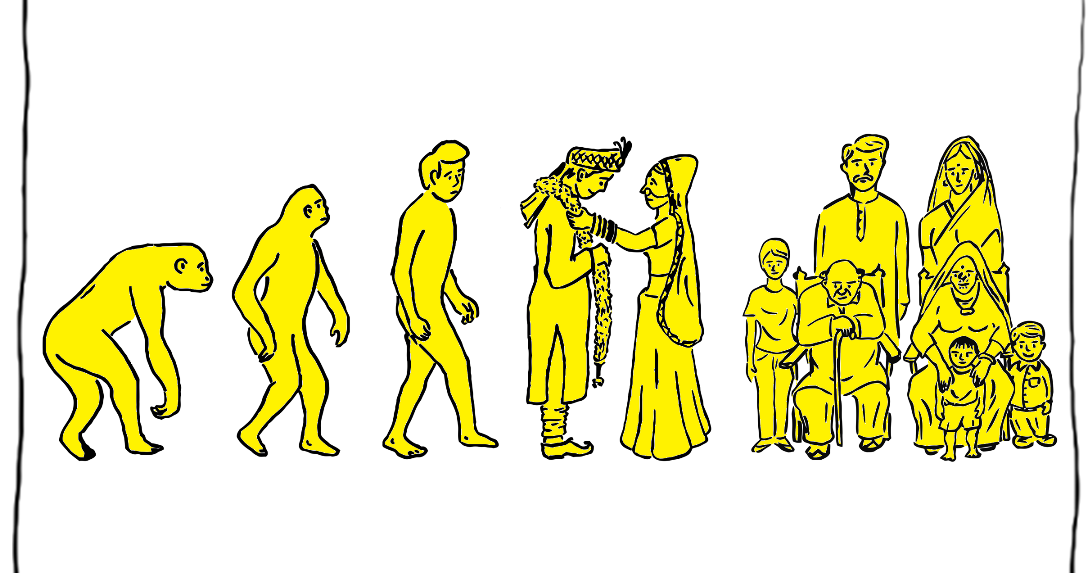 poseban interes za ova društva => vjeruje ako se jednom dogodi poremećaj, društvo će slijediti opći evolucijski model

pretpostavlja da sa razvitkom društva postupno raste i njegova sposobnost suočavanja s problemima
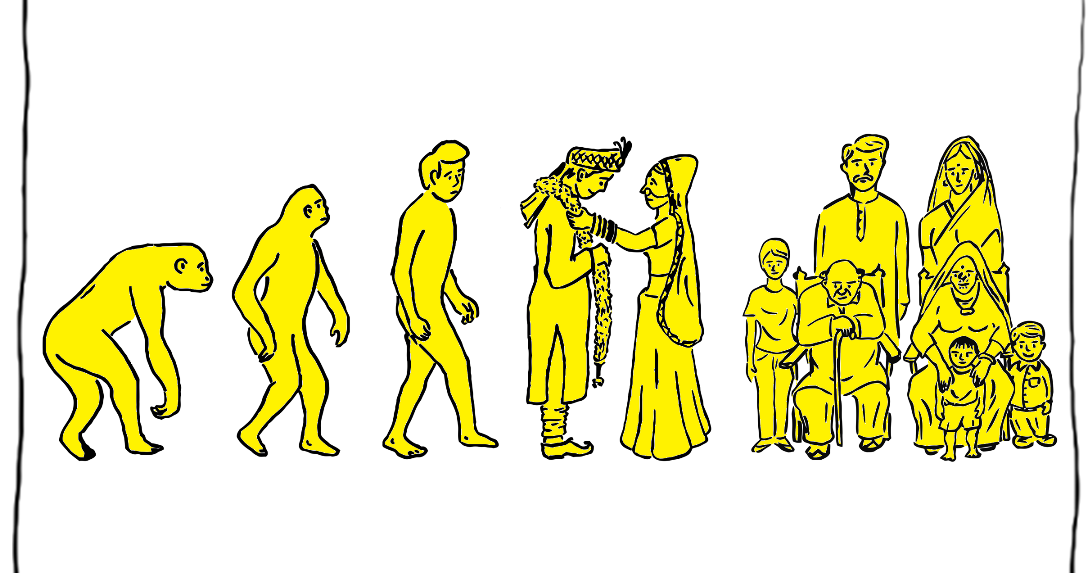 - kategoriziran kao konzervativan sociološki teoretičar
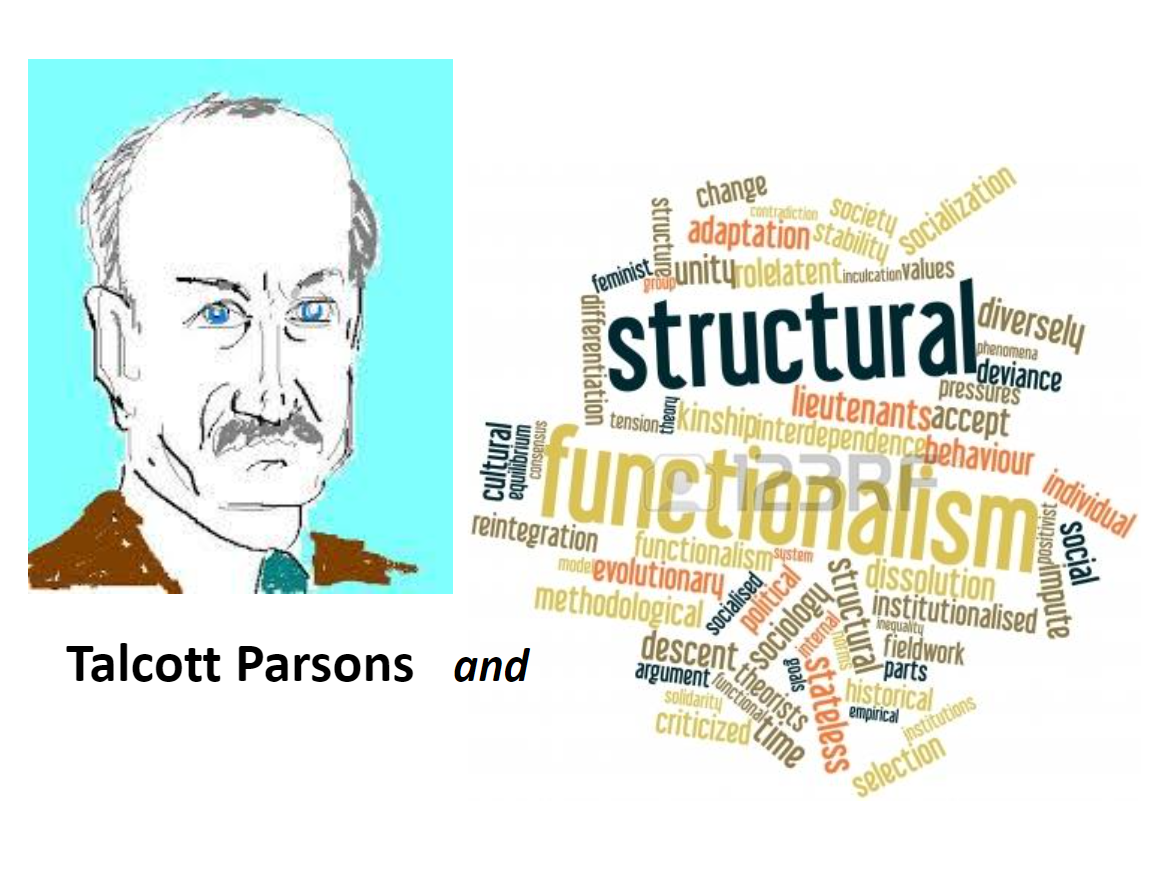 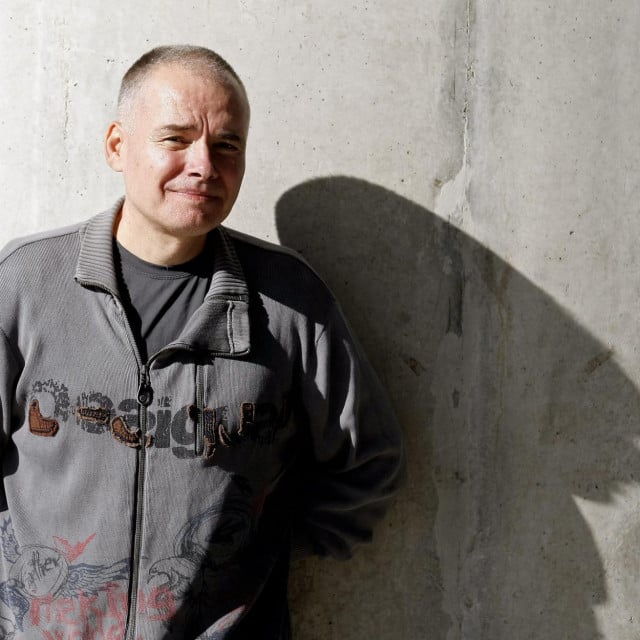 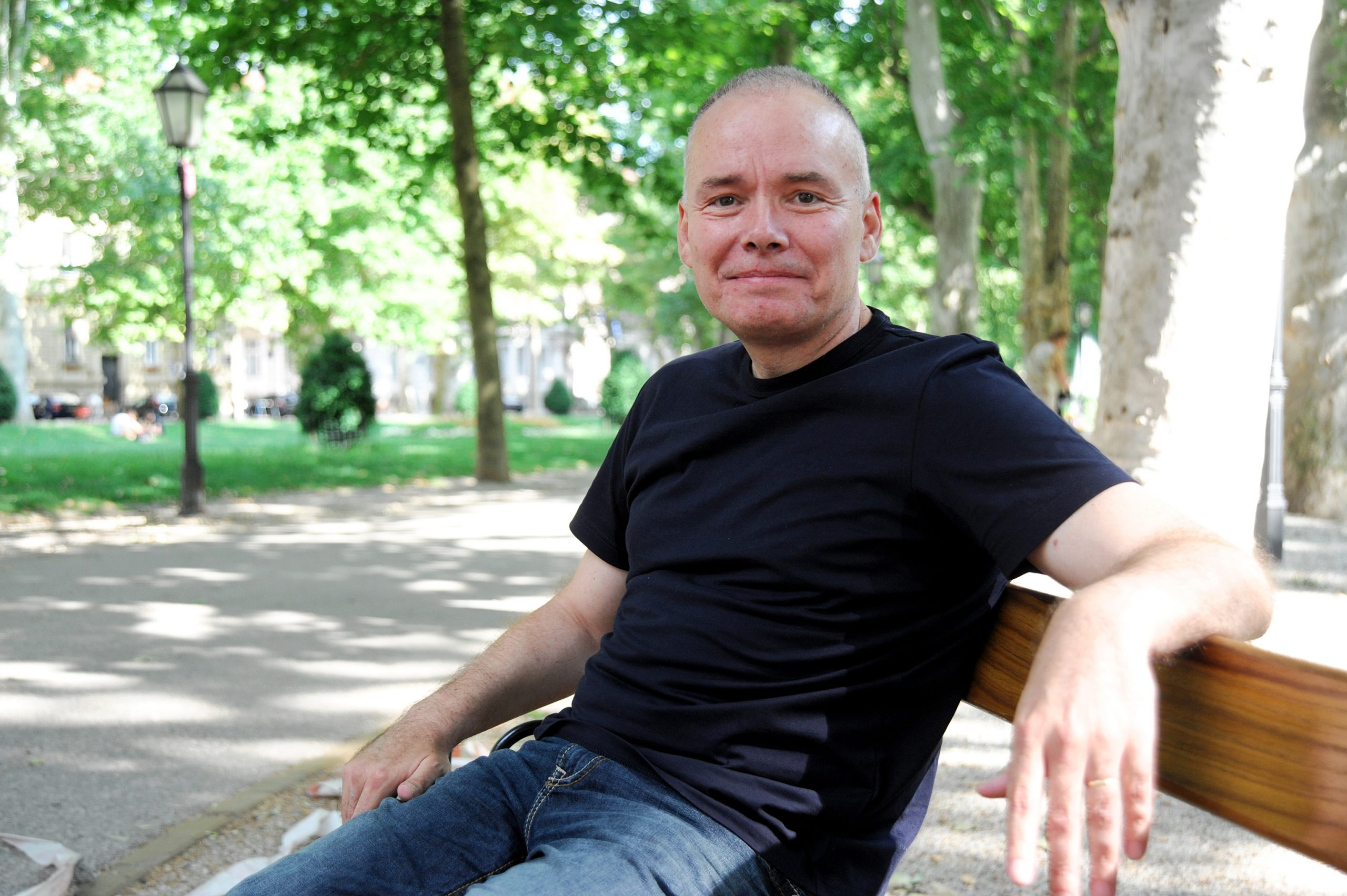 Hvala na pozornosti!
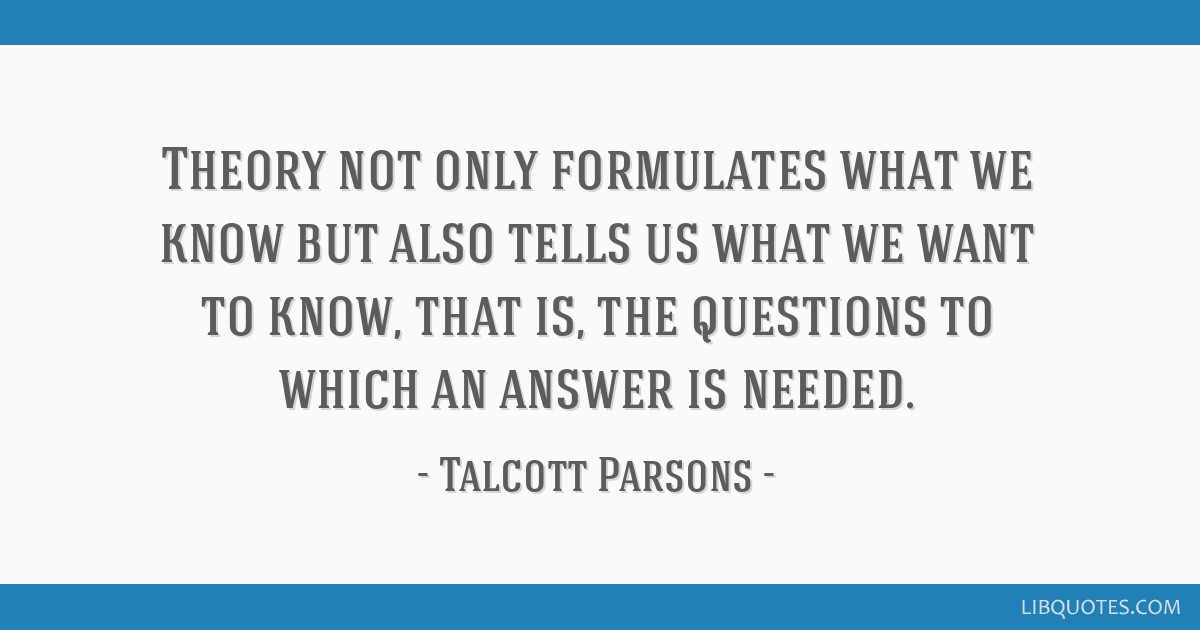 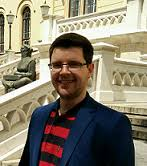 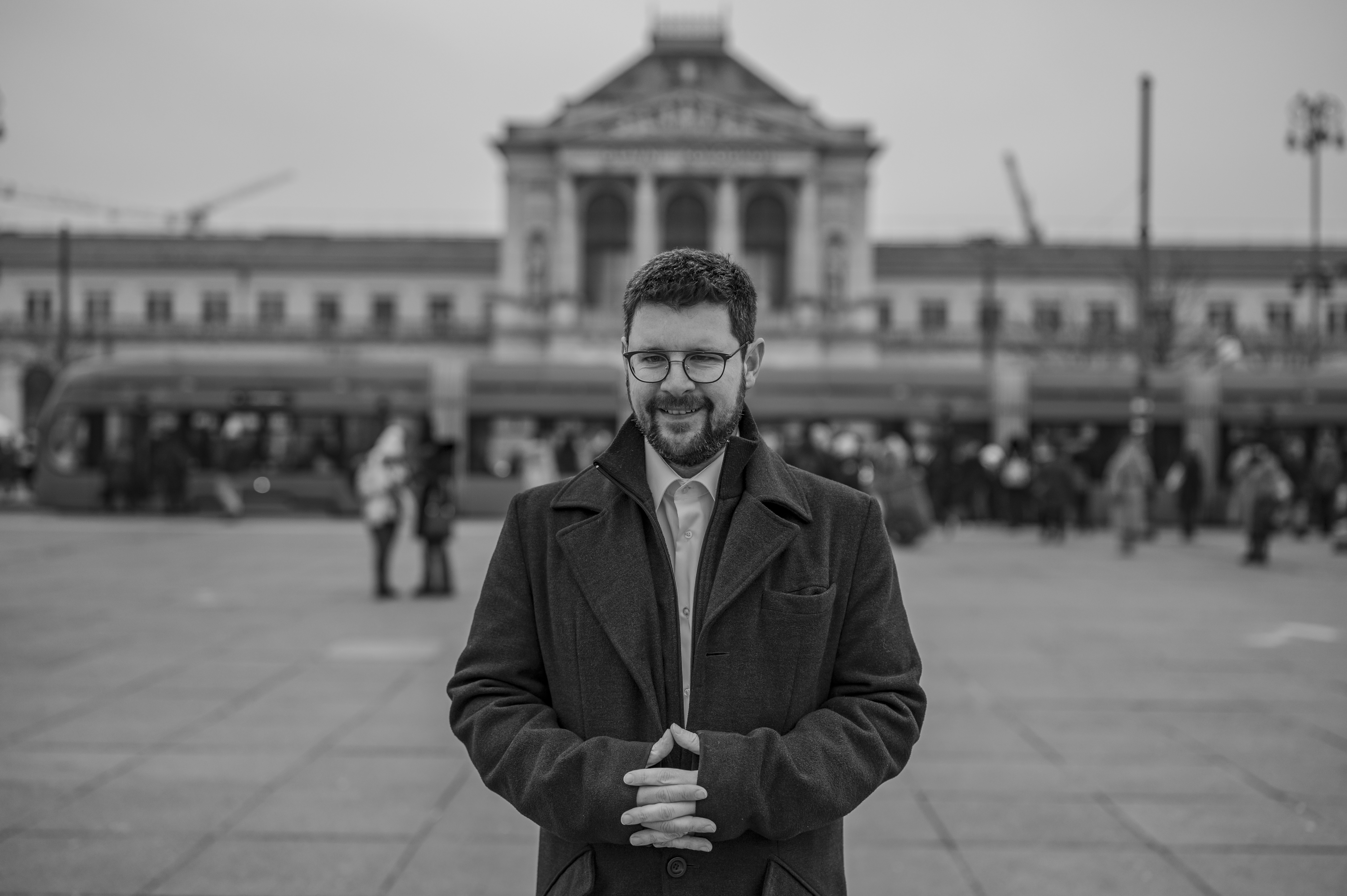